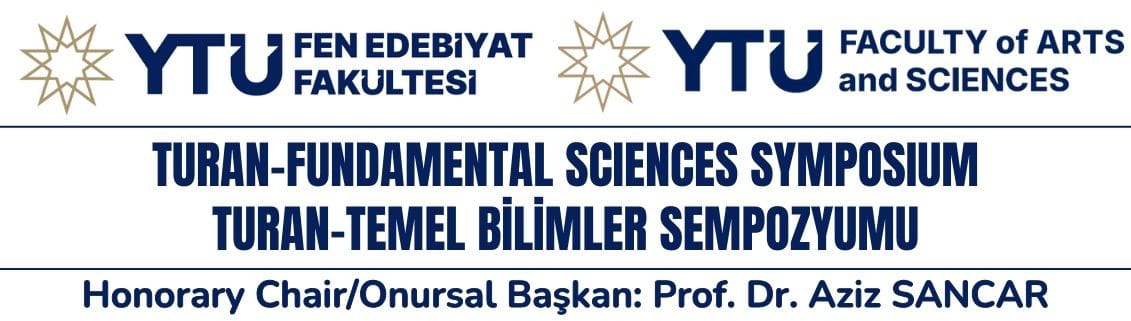 TİTLE
Author(s)
Adresses
E-mail adress
ABSTRACT
Poster Preparation Rules
The poster dimensions should be 70 (horizontal) x 90 (vertical) cm and the posters should be in one piece.

2 cm margin should be left from the top, bottom, right and left edges of the poster page.

The title of the poster should be written in 60 points and bold, and care should be taken not to exceed two lines.

Author names and contact addresses should be written in 30 points and bold, and the name of the author who will present the poster should be underlined.

Texts on posters should be written using a font that is easy to read. Text points should be at least 18 points, and section headings should be at least 28 points and bold.

Texts should be justified.
REFERENCES
[1]
[2]
[3]